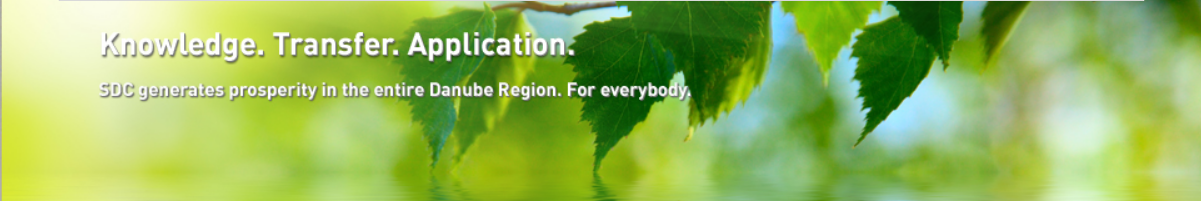 From low-cost manufacturing to innovation: 
Romanian textile clusters promote creativity
3rd Workshop of Priority Area 8
10.03.2015, Vukovar, Jürgen Raizner
Textile Industry Romania
Main Characteristics
Competitiveness is (was) given by low salaries for employees and high quality in manufacturing
Manufacturing in „Lohn“
Customer provides knowledge,
fabrics, patterns, …
Sales and marketing focused 
	on small number of customers
Challenge: to remain competitive
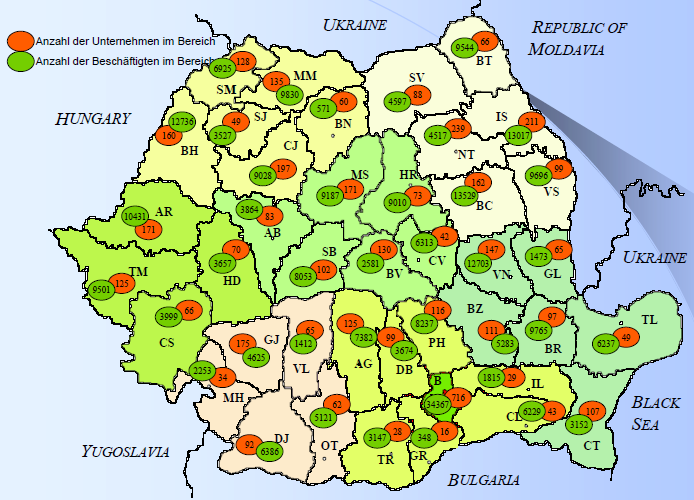 2004!
Textile Industry: Future Competitiveness?
„An investigation by the Clean Clothes Campaign in ten eastern EU member states, including Romania, Bulgaria and Croatia, showed that working conditions are sometimes worse than in China and Indonesia.
…
Companies such as H&M, Zara, Hugo Boss, Adidas and Benetton pay their workers in Eastern Europe and Turkey the minimum legal wage, which is under the poverty threshold as defined by the European committee of social rights.”

Source: “Textile workers paid lower in Eastern Europe than in China, report finds”, 14.06.2014, EurActiv.com
The Cluster
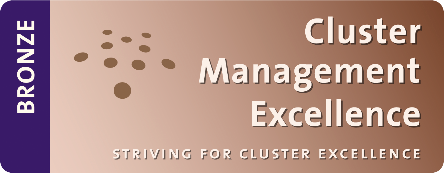 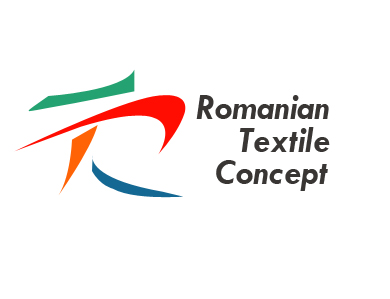 Industrial members
Romanian Textile Concept Association with 28 enterprises
80 Mio. €;  Export 70 Mio. €
3.000 employees
Cluster founded 2011
10 founding members; currently 23 members
Regional focus: Bucharest and Eastern Romania
www.romanian-textile.ro
Cluster Members: Innovative?
Innovation in Romania
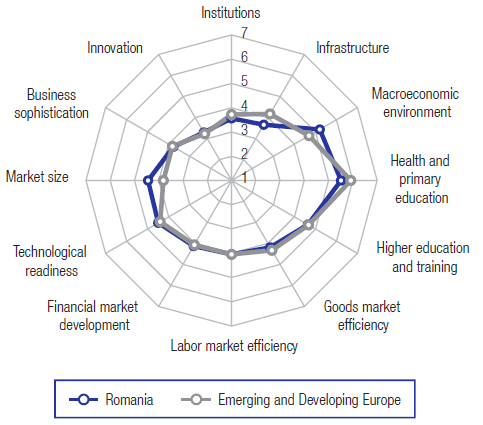 Global rankings of Romania
Innovation: 	66
Capacity for Innovation: 	68
University-industry Coll. in R&D: 	71
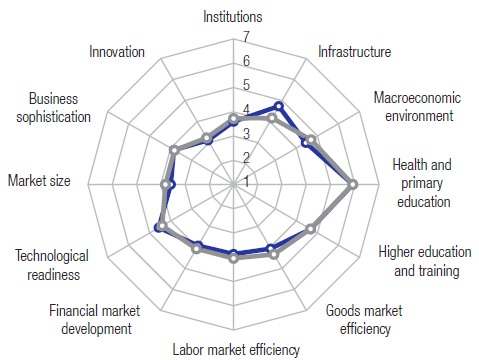 Croatia: 
Innovation: 93
Capacity for Innovation: 124
University-industry Collaboration in R&D: 81
Global Competitiveness Report 2014/15
Success factors of innovation
Specific and precise Innovation Strategy

High competence in networking

Exact planning

Culture of innovation

Exchange within industrial sector

Support by top management

Inter-sectorial Exchange
To be supported 
by Cluster ? !
Source: Excellence of Innovation in German Industries. Analysis of 116 large enterprises which mainly are among the 500 enterprises with highest turnover. 14 of 30 DAX companies participated.
Creativity: just one innovation process
Science
Curiosity
Creation of Basic
Knowledge
Advanced Vocational Training
Visions
Creativity
Structured operations
Knowledge
Idea
Prototype
Production,
Distribution
Innovation
Product-, Service-, Process-, Social-innovationen
Curiosity
Creation of  Applied  Knowledge
70-80% of all Innovations results from external Cooperations  (Customers, Supplier,..)  Cooperationen / Consortia / Clusters		    Eric von Hippel, 2002
Economy
[Speaker Notes: Innovationen: 
Nachfrageorientiert (Snowboard, Skateboard) > vom Kunden ausgehend
Angebotsorientiert (MP3) > von der Wissenschaft ausgehend
 
Gründe für Innovationen: 1. Expansion; 2. Technologischer Wandel; 3. Gesellschaftlicher Wandel
Sequenzielle Arbeitsteilschritte bergen in den Unternehmen Konfliktpotenzial wegen unterschiedlichen Sichtweisen> Wichtig: Innovationsmanagement
> Auch problematisch: KVP, wenn Kultur nicht darauf ausgerichtet]
Research Subjects. Textile 1
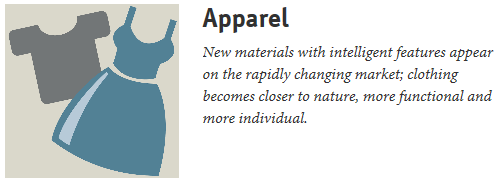 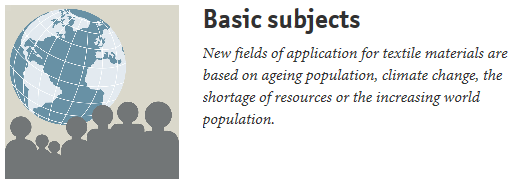 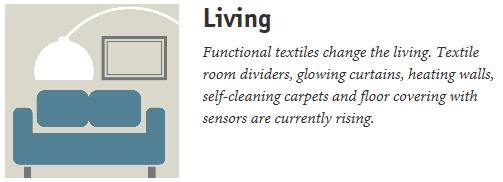 www.textilforschung.de
Research Subjects. Textile 2
New markets in sectors: 
food, health, mobility, architecture, energy, future city, production/lobistics
?
How to know about it?
How to understand it?
Some topics:
Intelligent materials and nanostructures
High-performance fibers, cellulose layers, nano-composites and intelligent functions in fibers 
Chemistry, physics and technologies of fiber production 
Synthesis of Fiber polymers, cellulosic fibers, spinnability and Fiber properties, structural investigations into fibers 
Innovative textile finishing processes and chemistry of technical textiles 
Optimisation of classic finishing processes, environmentally-friendly finishing, plasma treatment, innovative dyeing and printing processes, coating and laminating, surface modification and functionalization, nonwovens, super-absorbers
NOATEX. The Flagship Project of Romanian 
Textile Cluster in EUSDR
Technological Centre NOATEX will be established in Romania as service provider for textile industry of all Danube Region. Information about latest technologies and high-tech materials will be made available to enterprises which have to translate this knowledge into marketable products. 
Baden-Württemberg provides best practice. Other partners are highly welcome.
NOATEX will foster strong collaboration between science and industry.
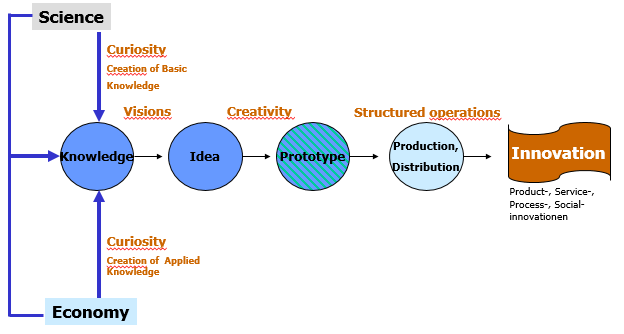 NOATEX was presented at 3rd Danube Financing Dialogue in Bucharest and is a project in the bilateral work-programme of Baden-Württemberg – Romania.
Thank you for your attention!
Jürgen Raizner
Steinbeis Transfer Management S.R.L., Bucharest
www.steinbeis-romania.com / www.eusdr.com